Stimulerend kiezenEen blik op de wereld van de industrie
INLEIDING
INDUSTRIE
5 RONDES
Industrie in België
Binnenkijken in een bedrijf
Wie doet wat in de industrie? 
Veiligheid, kwaliteit, duurzaamheid en nog veel meer
---------------------------------------------------------------------------
Talenten en interesses
Praktisch
Teams vormen
Teamnaam bedenken
Per ronde  antwoorden noteren
Antwoorden van ander team verbeteren
Score voor elke groep bijhouden  winnend team?
Game ‘teamleader’
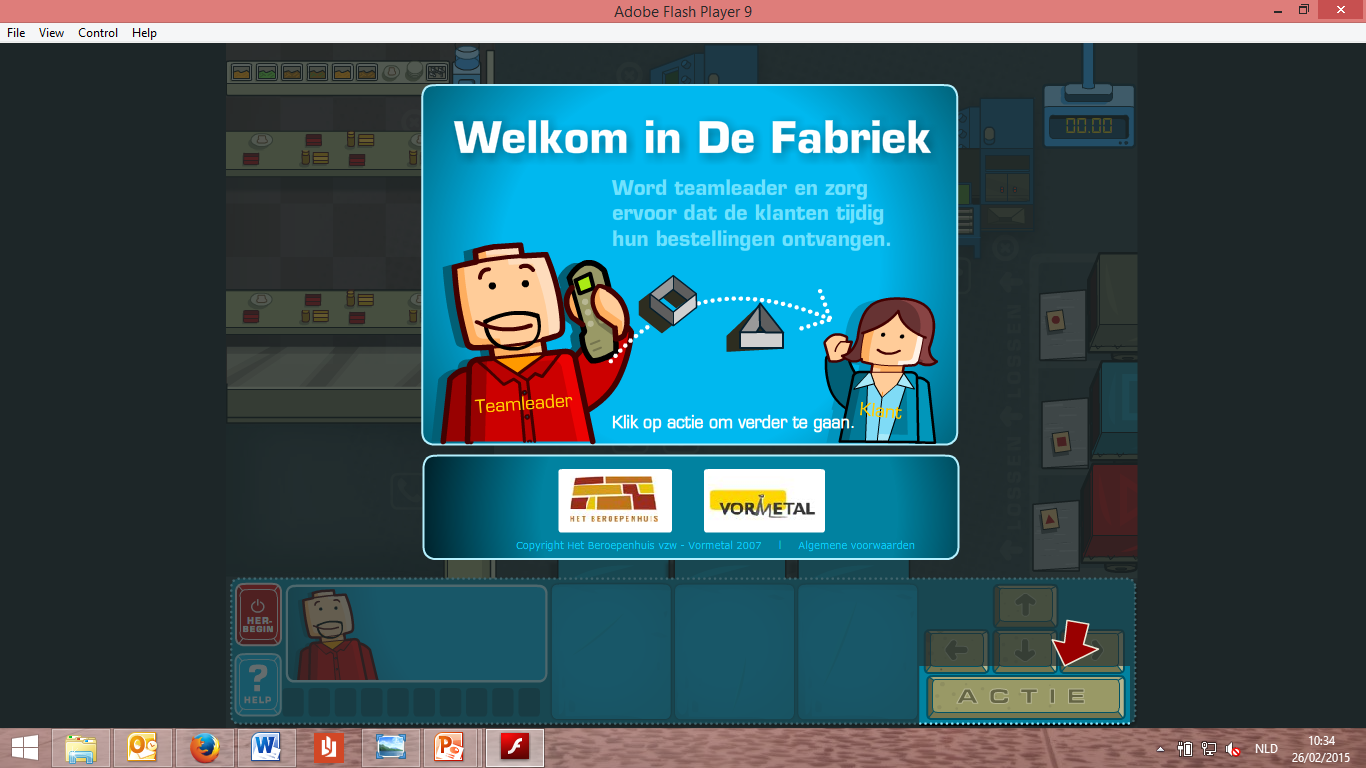